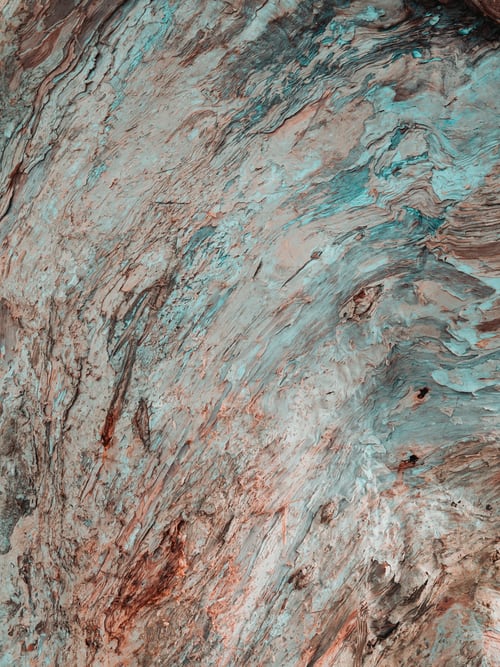 B.Ed. Special Education BSEd3-PsSo
24627
Psycho-Social & Family Issues